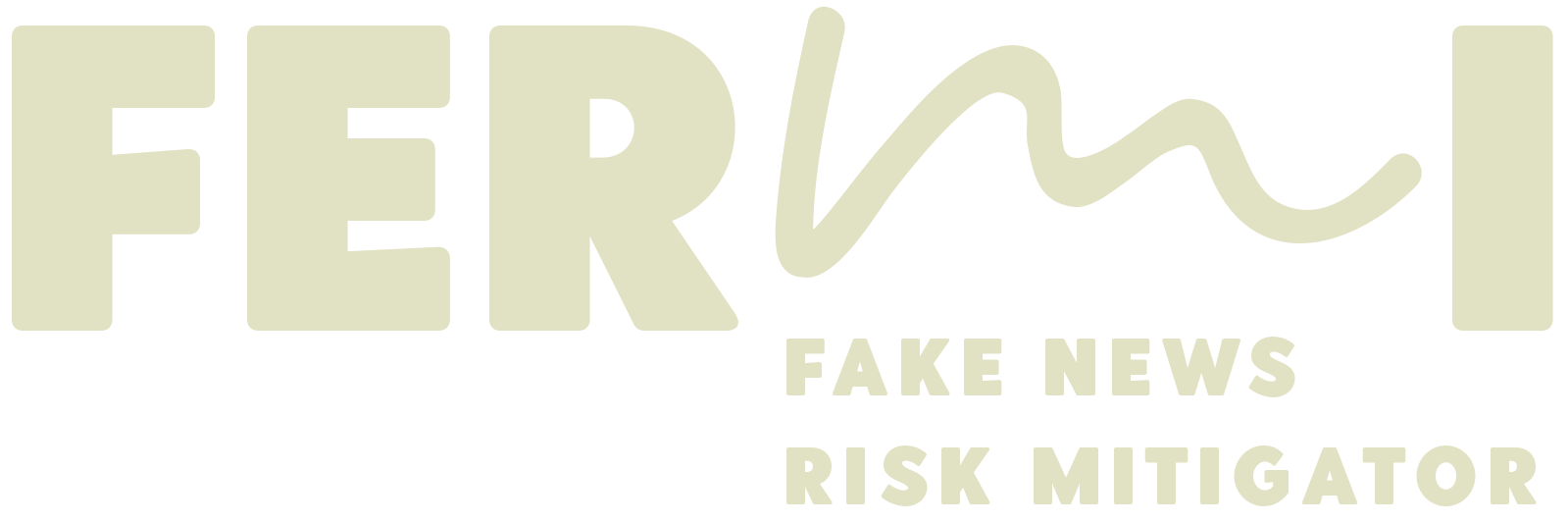 TITLE
FIRST
HORIZON-CL3-2021-FCT-01
Disinformation and fake news are combated and trust in the digital world is raised
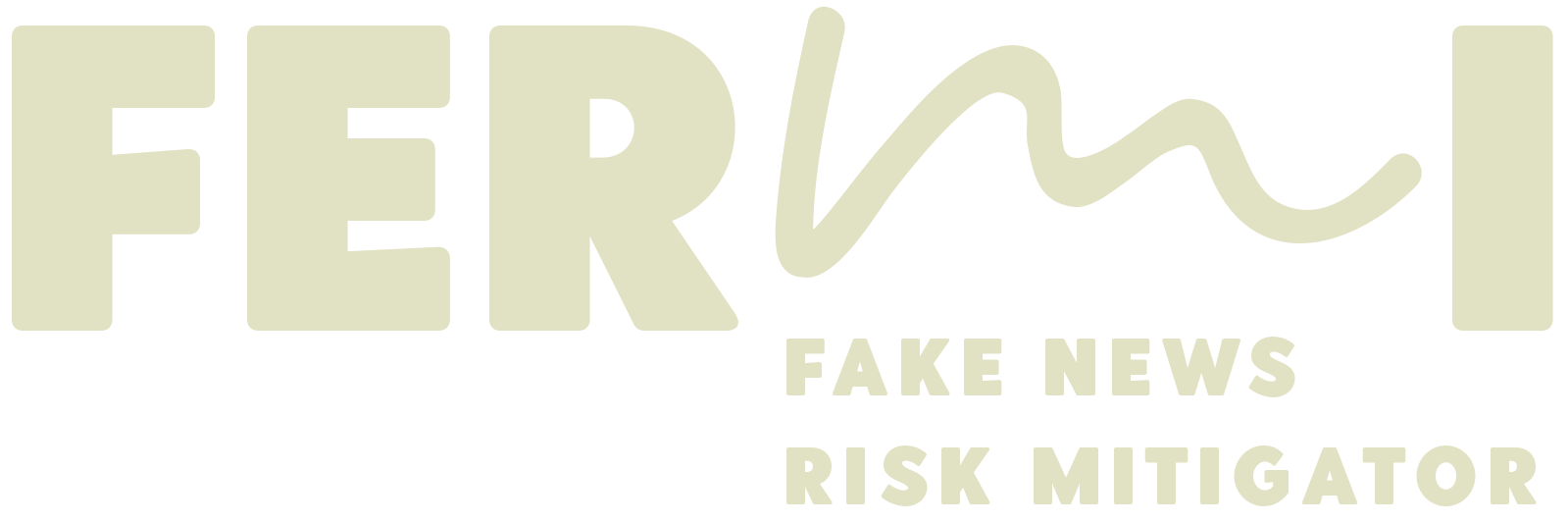 This project has received funding from the European Union’s Horizon Europe research and innovation programme under grant agreement No: 101073980.
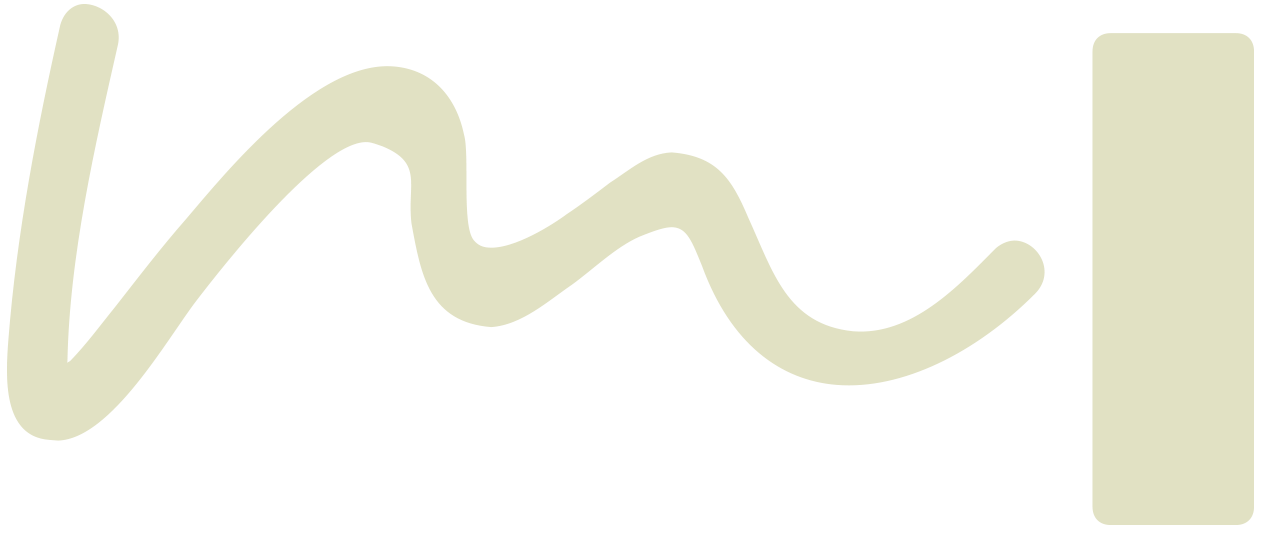 TITLE BIG 1 TEXT
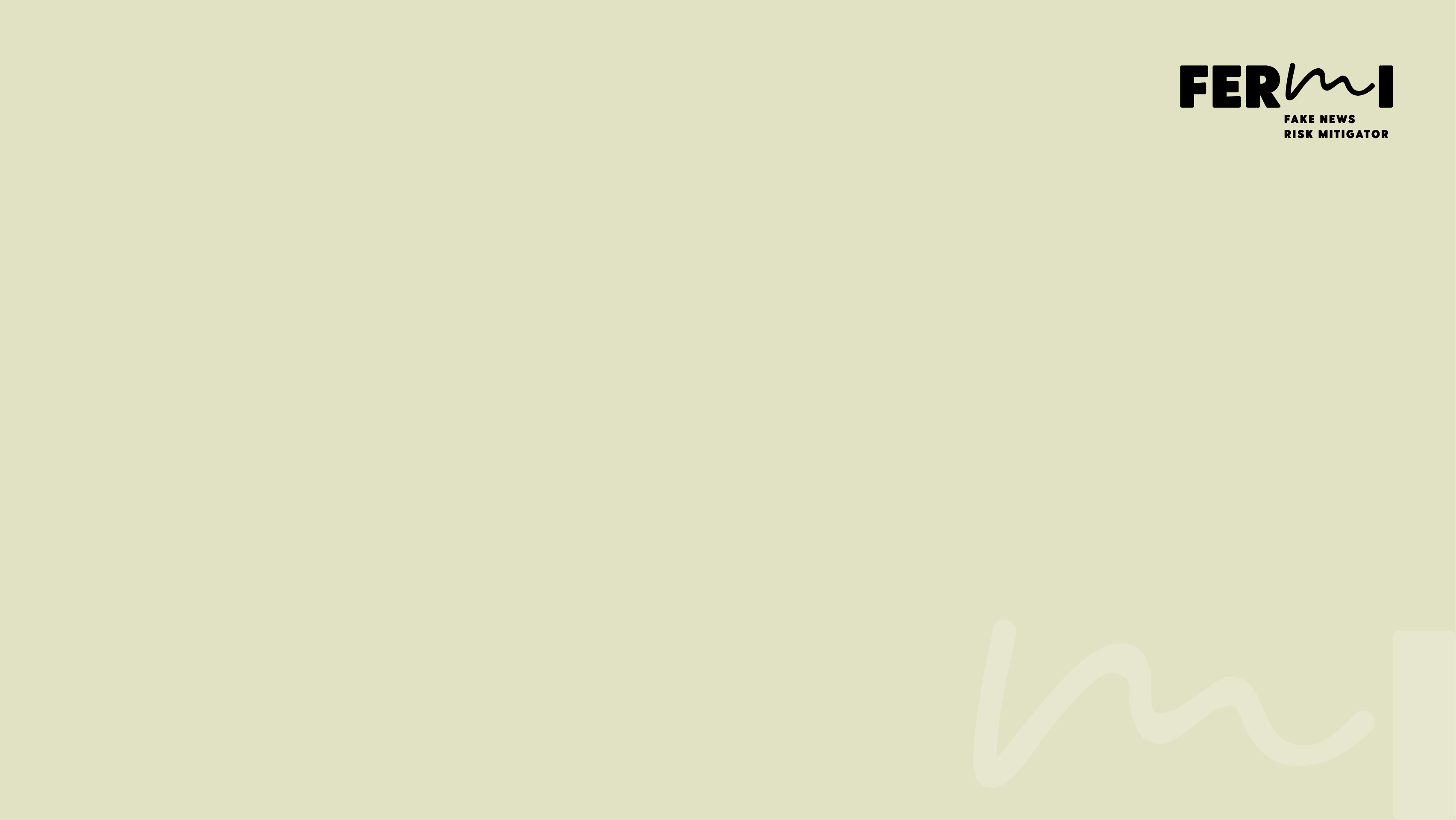 TEXT
doluptatur, nem volupta nos aut dollut aborisci sandusae Nem eatisque eic tempore rovidus cipient aut alique omnis doluptatur, nem volupta nos aut dollut aborisci sandusae.
1
Pudiciume cusanturi cone labo. At plab iditam quia volupic totatum consedi si ut harum solest ut la volupta tiisti omnis vitatempor simus aperi audipsa num re repuda denisit repeliae laborias ilit ulpa as asimin nimodic iaectur, quae nihit officid itatur, officimaio voluptas eos
2
sus que eseque si autem dus ventempossi ulpa que plaut faccusandam quiasin tiumqui re etur aditat harunt et es molorias explabo. Quatibus aut
3
que dusaeces il inus, in prat adignam ullist, odigendus maximet, od et latis eumquam quia ad que quaspis evenis idunt.
4
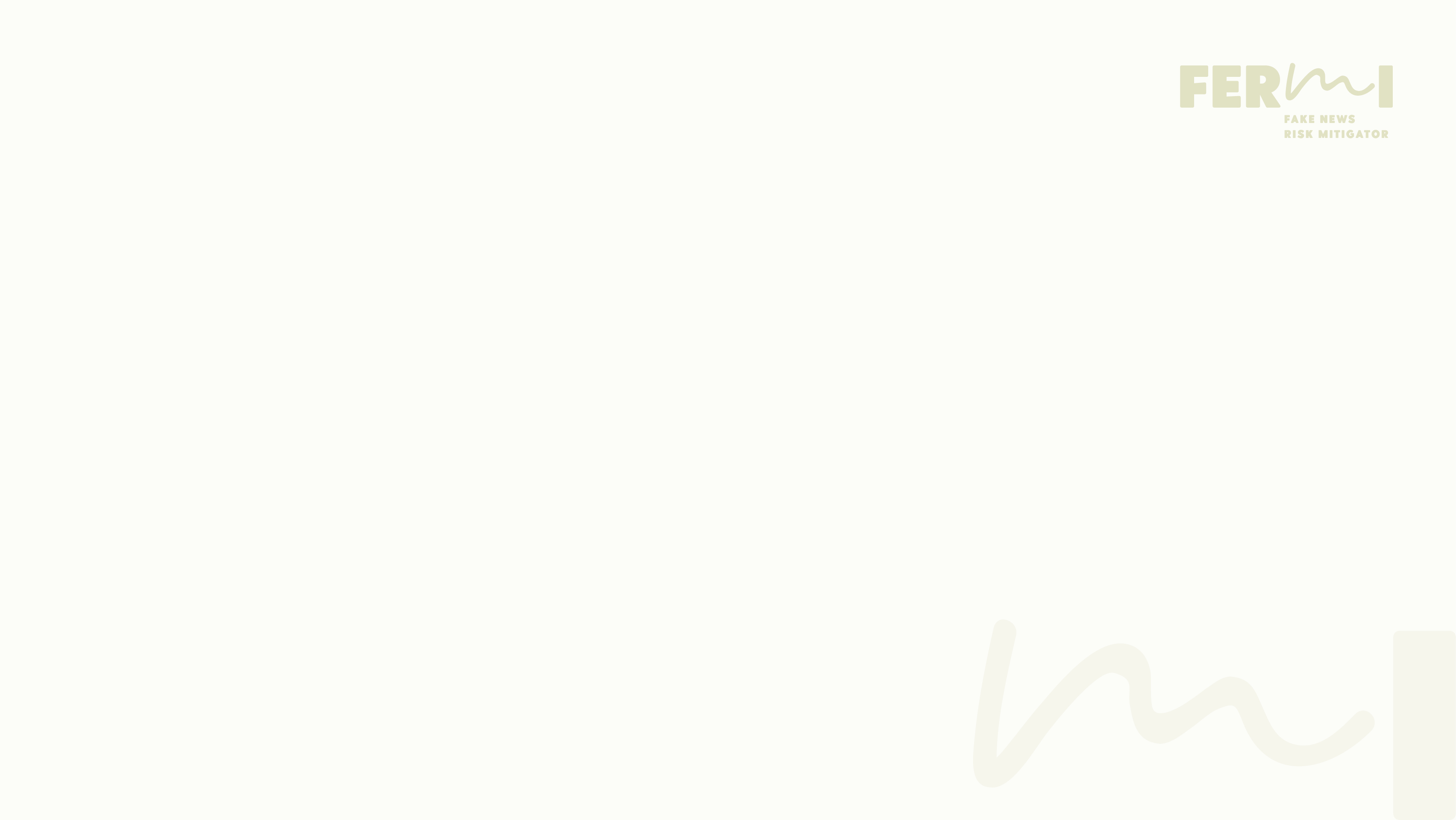 TEXT
Nem eatisque eic tempore rovidus cipient aut alique omnis doluptatur, nem volupta nos aut dollut aborisci sandusae. Pudiciume cusanturi cone labo.
Enisit repeliae laborias ilit ulpa as asimin nimodic iaectur, quae nihit officid itatur, officimaio voluptas eos plibusda quia volupta tionsed ut et rae cum cus aut lant, eseque si autem dus ventempossi ulpa que plaut faccusandam quiasin tiumqui re etur aditat harunt et es molorias explabo.
Quatibus aut esequos re, volenihitias estionsequae imus accatet a vitatquis adis abo. Nam fugiae perorem etur suntium untium aut plamus eos eleni delescil moloreped et et lacero qui quid eum quid eatiam haria nis dolupti consentis accusae voluptium.
TITLE BIG 2 TEXT
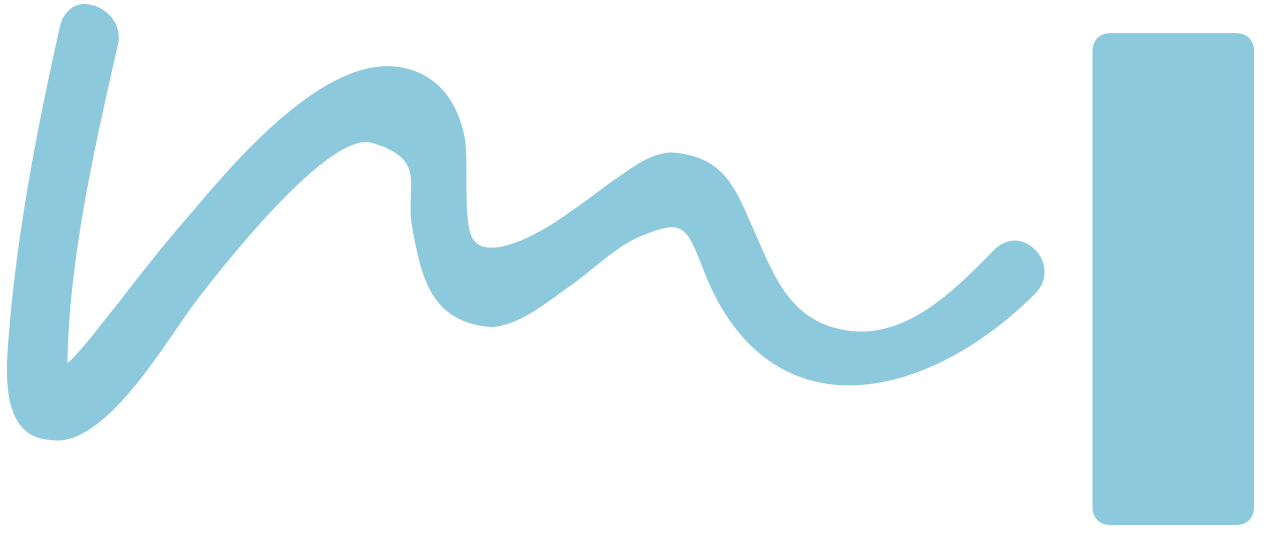 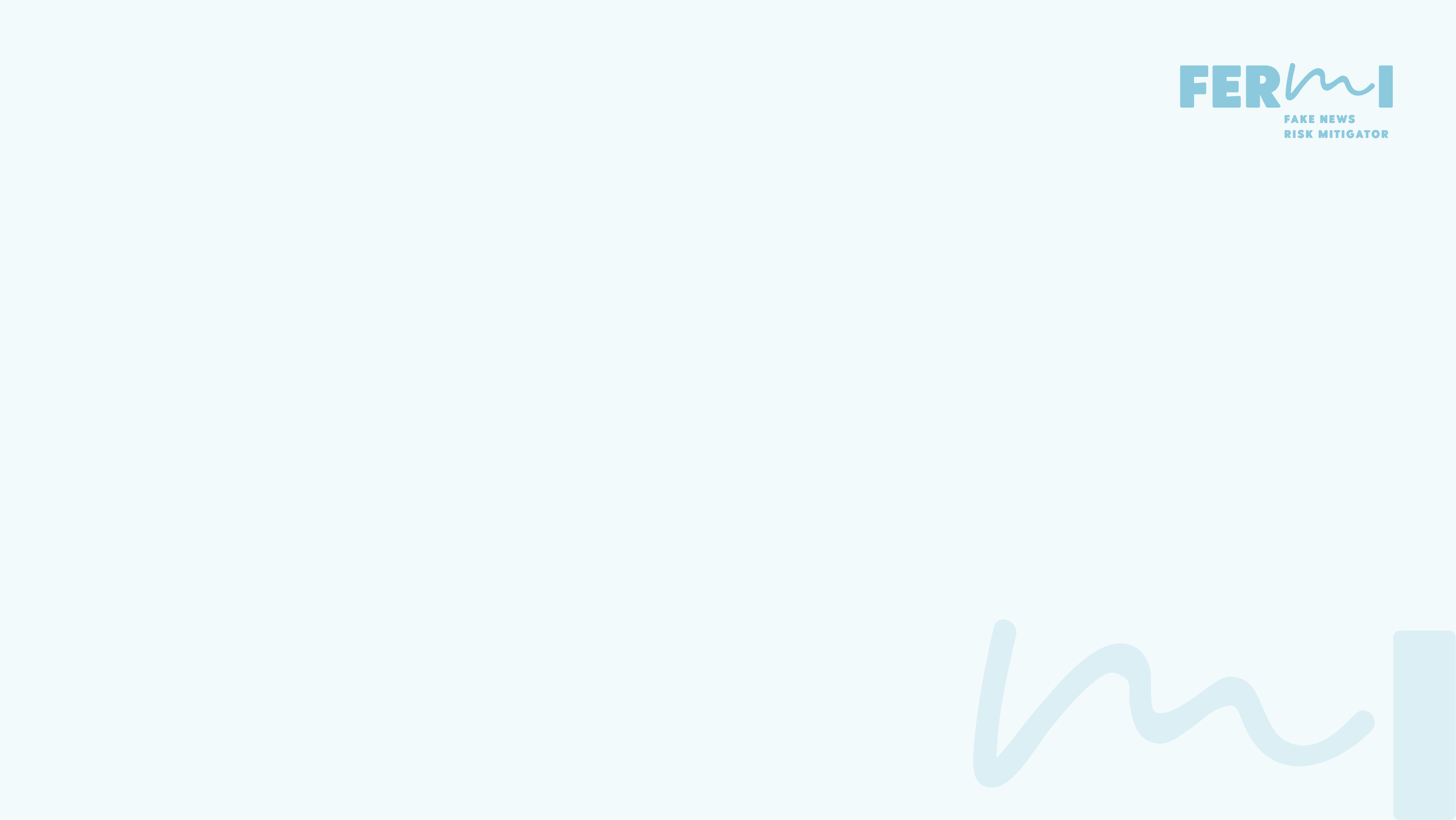 TEXT
TEXT 1
Volorerferum re corupta eculles quaturerum rem quiande llectur at. Omni cullant otatet unt occus, te illor as alist, sentius pa et et quis maio. Ut late secture veliqui debis disciet disquid magnisitecae endae offictur? Qui santus soluptat ommoles renet et liquis magnam nonse eici derovit molut rempore cullabor as doluptis.
TEXT 2
Enderi dolor ma nonsequ odigent, sam quamus est, cumque nate preicidebit, atur sendae peraerchici dolorpor min cus dita pre vollit eatur?
TEXT 3
Nem eatisque eic tempore rovidus cipient aut alique omnis doluptatur, nem volupta nos aut dollut aborisci sandusae. Pudiciume cusanturi cone labo. At plab iditam quia volupic totatum consedi si ut harum solest ut la volupta tiisti omnis vitatempor simus aperi audipsa num re repuda
TITLE BIG 3 TEXT
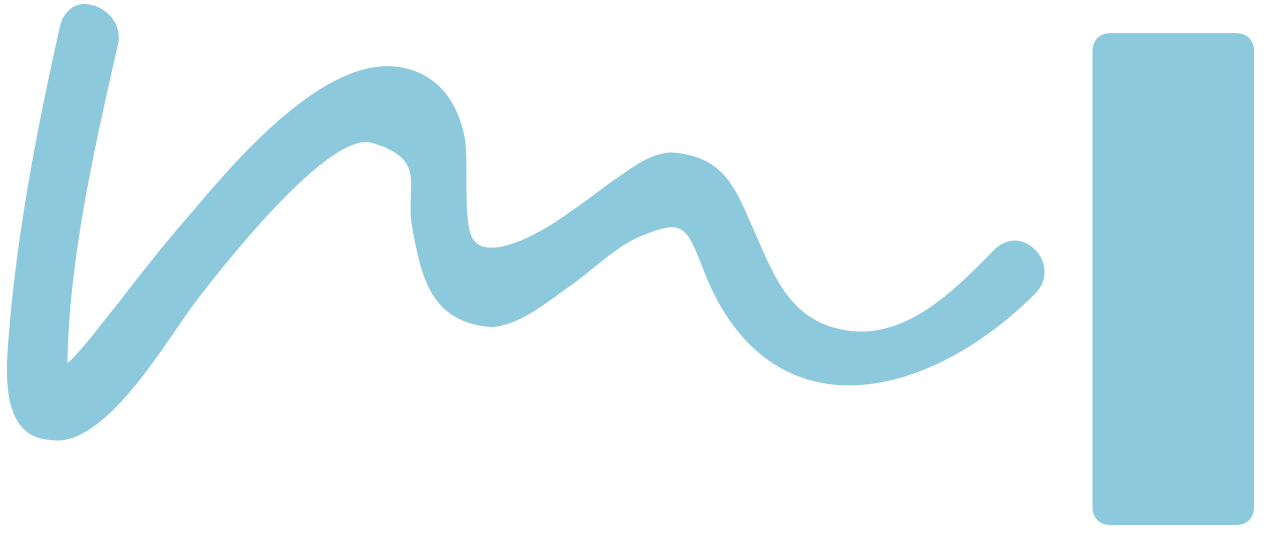 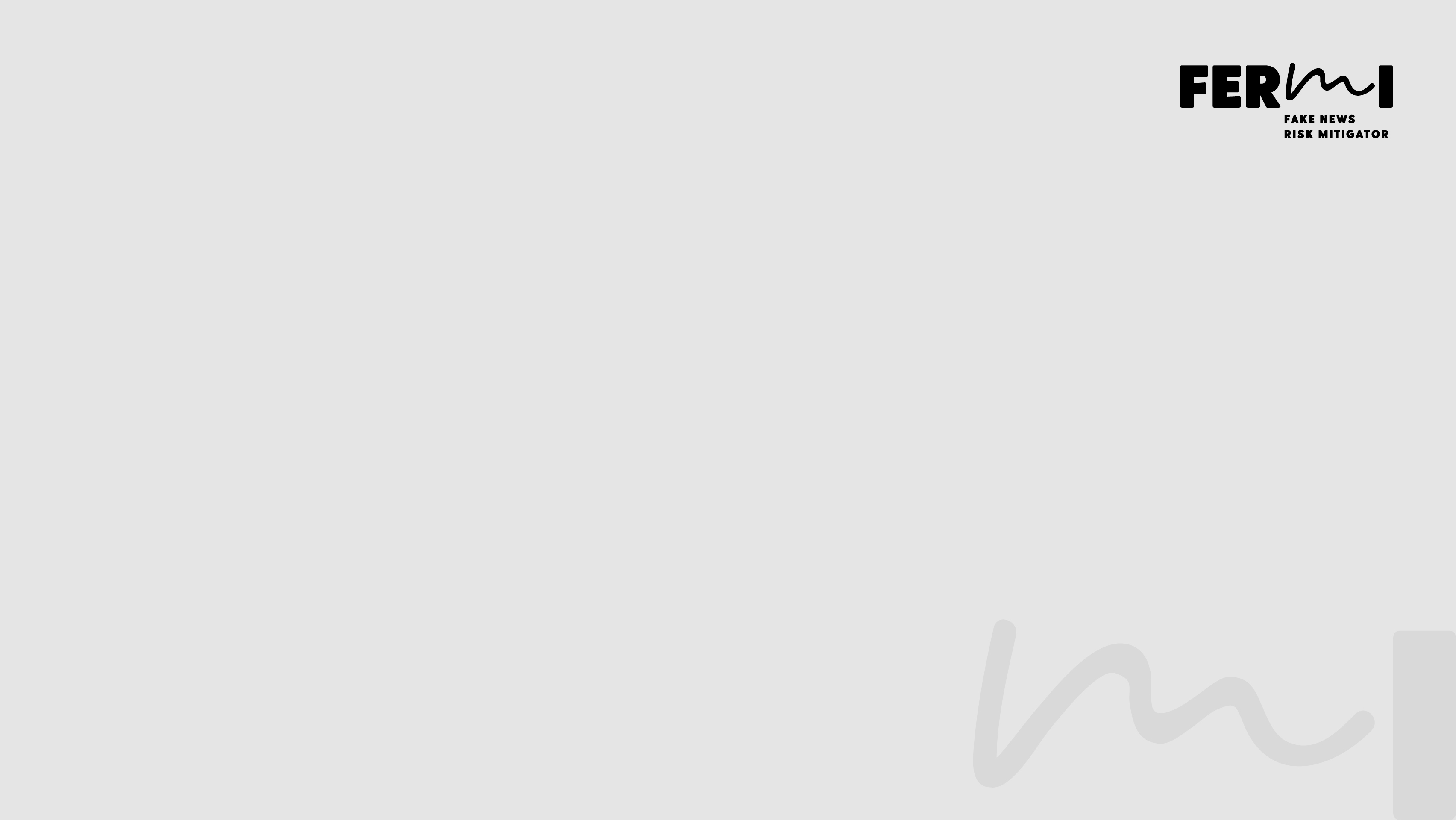 TEXT
Mo comnimet la dellupti dendit qui blatius daepro cuptia eaquuntur, tem. Nam, as alibus eosapellore venis molupta tionseque cus et velicipsam estia vollest otatur re, nobita sum repudanda volluptatur suntia nam fugita porerum num rem veris simil molore aut odicat venihiciatem harumqui ipit audio. Ed molorit officid que et laborepelit exerrum et expeliq uodiciis maiorioria dentota que molut officii scipsandae. Gendae. Enderi dolor ma nonsequ odigent, sam quamus est, cumque nate preicidebit, atur sendae peraerchici dolorpor min cus dita pre vollit eatur?

Quatibus aut esequos reis volenihitias
lacero qui quid eum quid eatiams
Predicting haria nis dolupti consentis accusae voluptius
harum cusciate que dusaeces il inusur
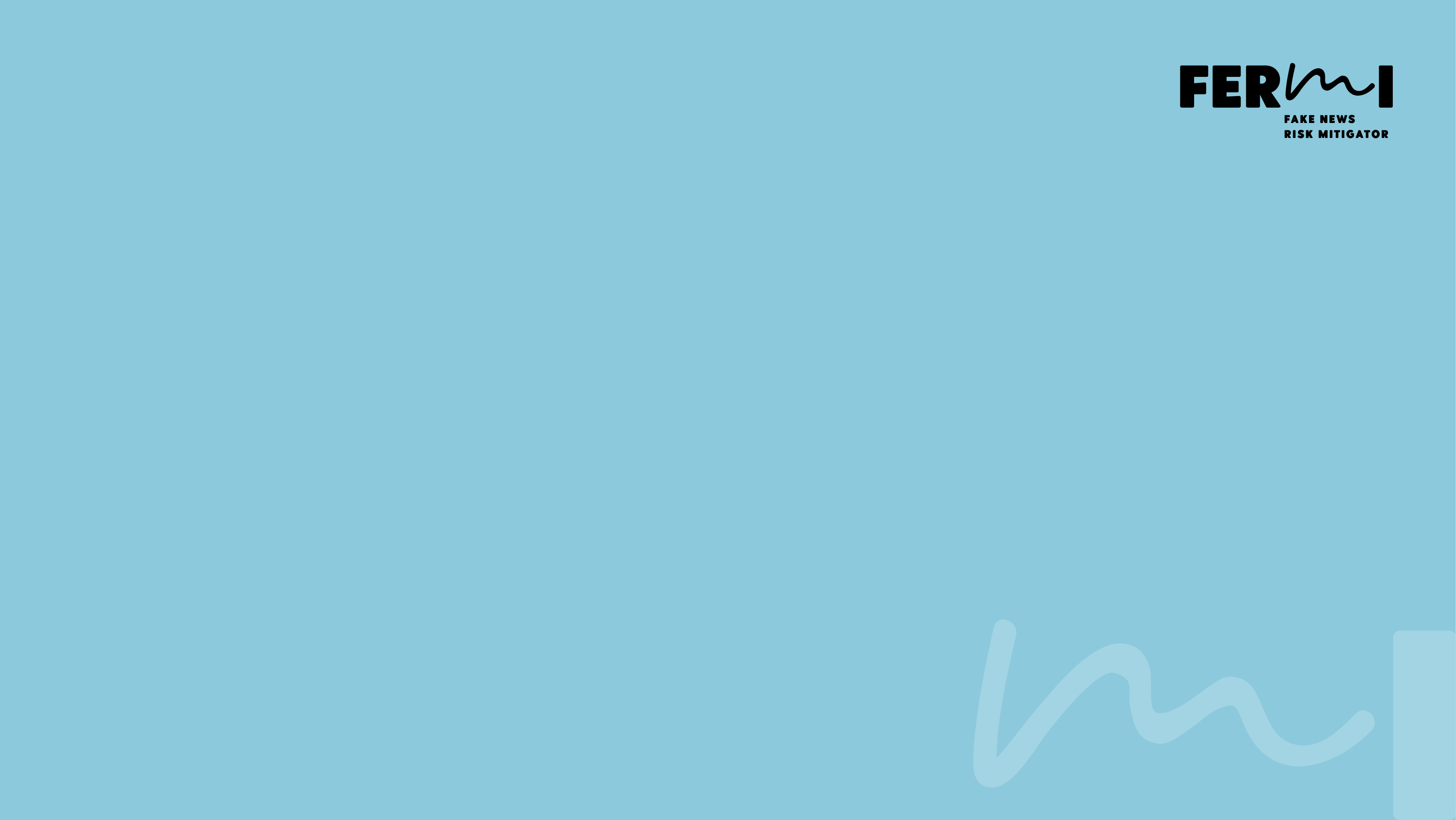 TEXT
Nem eatisque eic tempore rovidus cipient aut alique omnis doluptatur, nem volupta nos aut dollut aborisci sandusae. Pudiciume cusanturi cone labo.
1
t plab iditam quia volupic totatum consedi si ut harum solest ut la volupta tiisti omnis vitatempor simus aperi audipsa num re repuda denisit repeliae laborias ilit ulpa as asimin nimodic iaectur, quae nihit officid itatur, officimaio voluptas eos plibusda quia volupta tionsed ut et rae cum cus aut
2
lant, sus que eseque si autem dus ventempossi ulpa que plaut faccusandam quiasin tiumqui re etur aditat harunt et es molorias explabo. Quatibus aut esequos re, volenihitias estionsequae imus accatet a vitatquis adis abo. Nam fugiae perorem etur suntium untium aut plamus eos elen
3
delescil moloreped et et lacero qui quid eum quid eatiam haria nis dolupti consentis accusae voluptium expliquo es il ent officiis ipidebit ad et harum cusciate que dusaeces il inus, in prat adignam ullist, odigendus maximet, od et latis eumquam quia ad que quaspis evenis idunt.
4
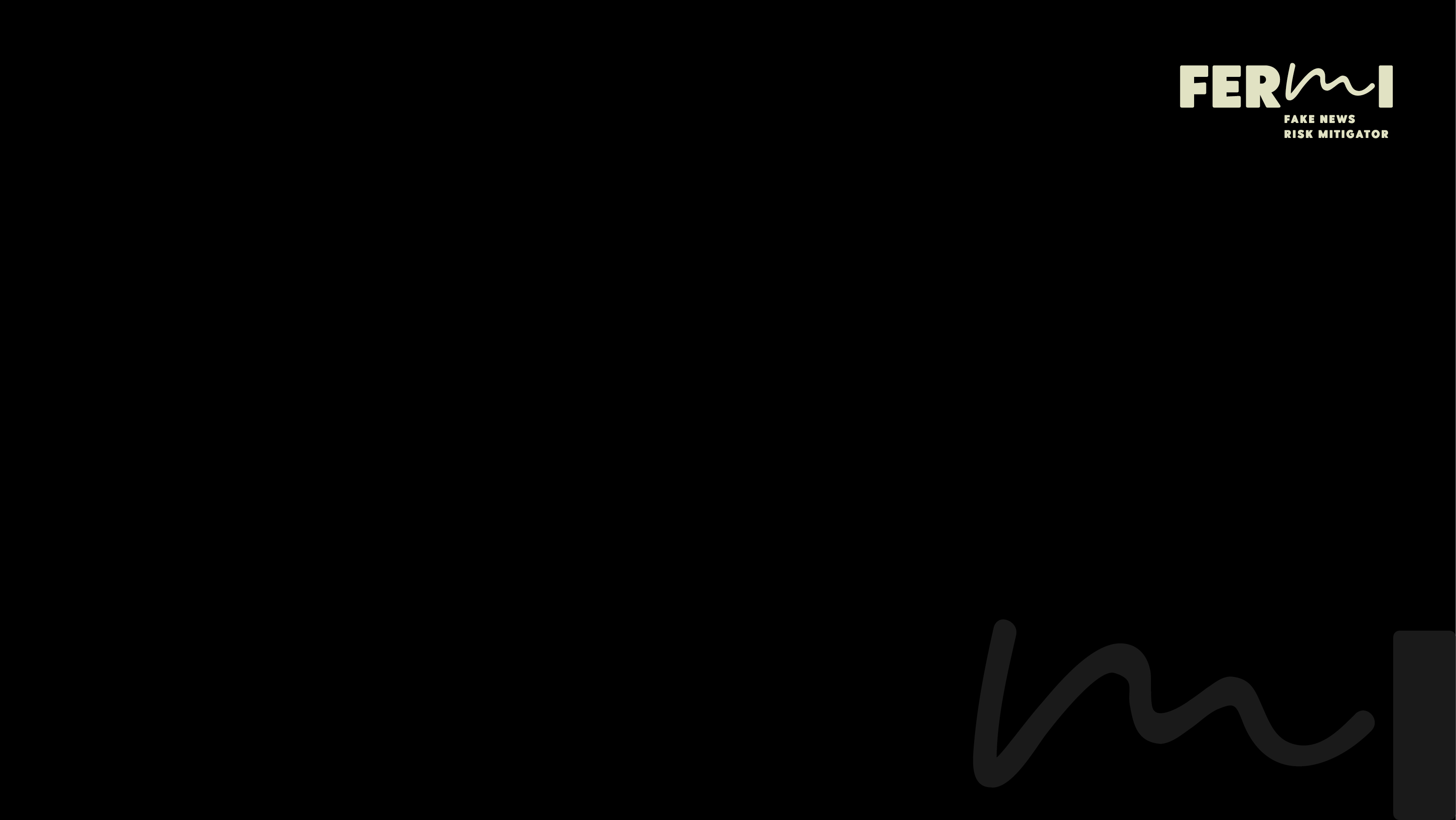 CONSORTIUM
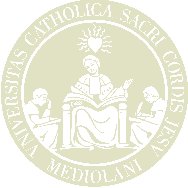 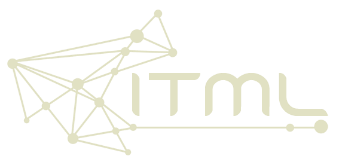 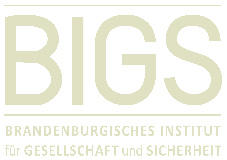 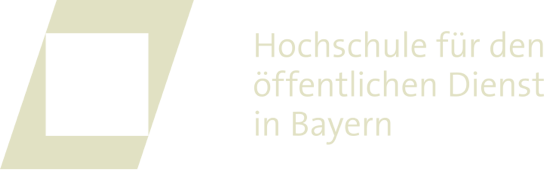 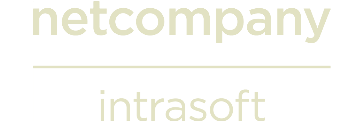 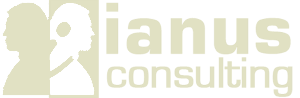 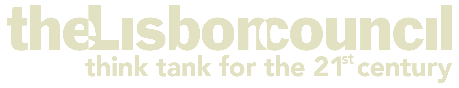 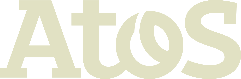 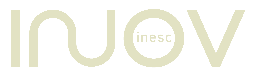 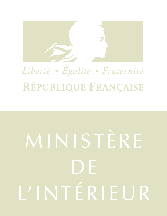 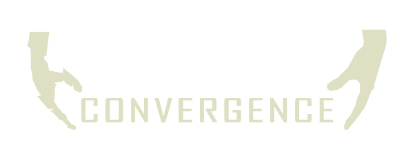 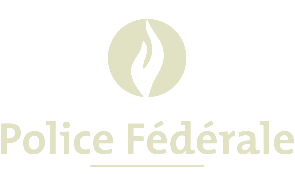 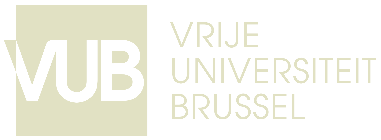 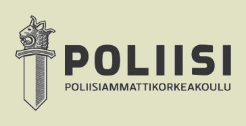 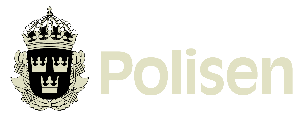 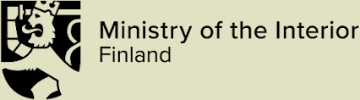 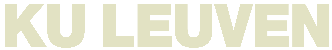 fighting-fake-news.eu
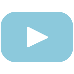 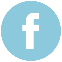 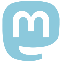 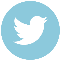 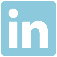